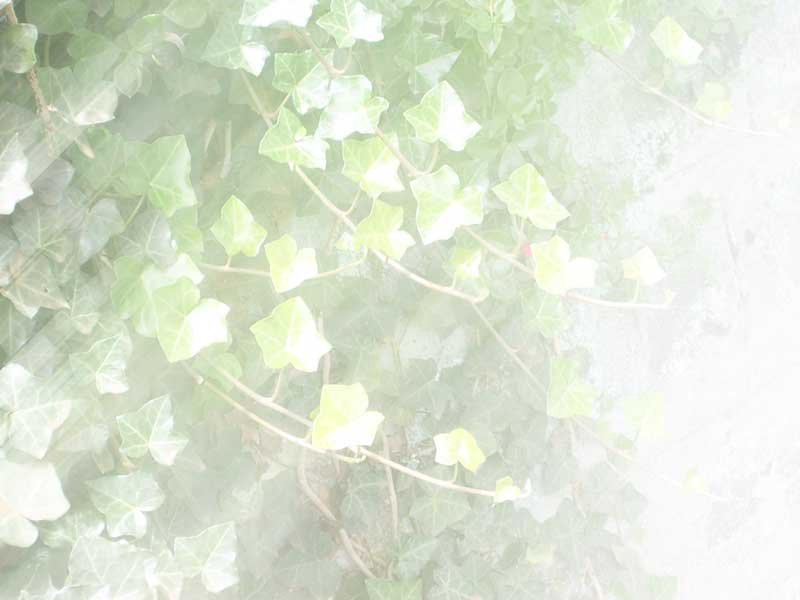 Beyond the N6
The Neapolitan in wider contexts
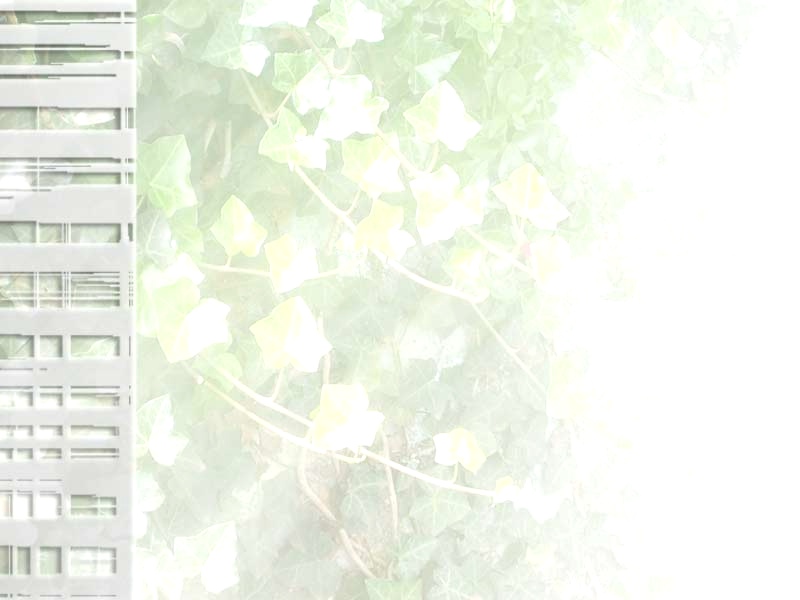 Other contexts for bII
If you don’t cadence, you can go to inversions of V or vii°7.
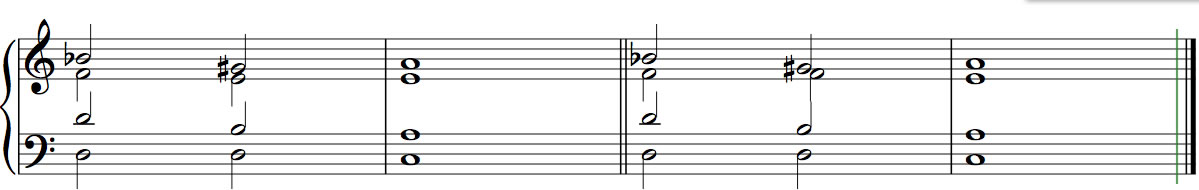 vii° 43
V 42
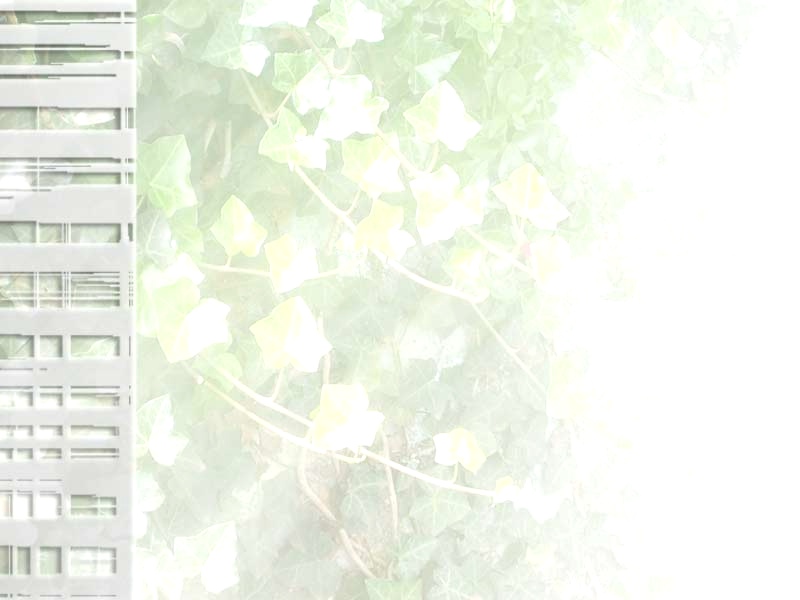 Can you use it in major?
Yes, but you might want to back it up with a bVI or I6.
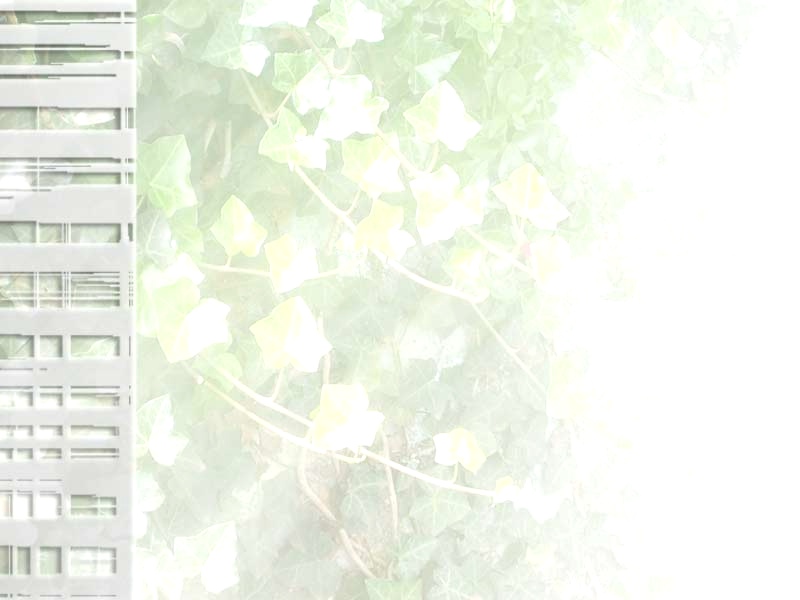 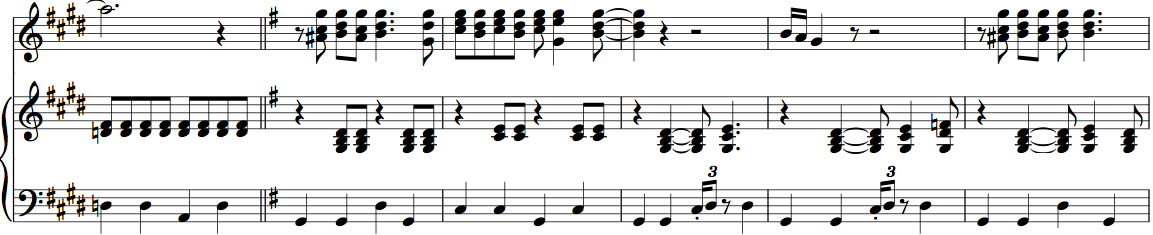 E:   V/bIII       G:  I                IV               I                            ii/IV V/IV
Here’s an example of the N in major (anyone recognize this chromatic mediant modulation?)
Lennon/McCartney, You’re Going to Lose that Girl
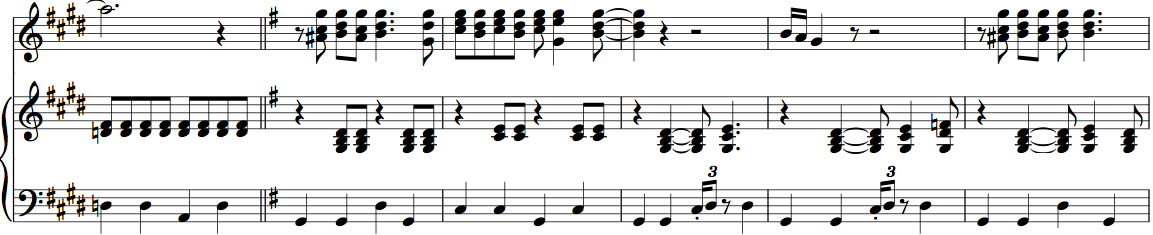 E:   V/bIII       G:  I                IV               I                            ii/IV V/IV
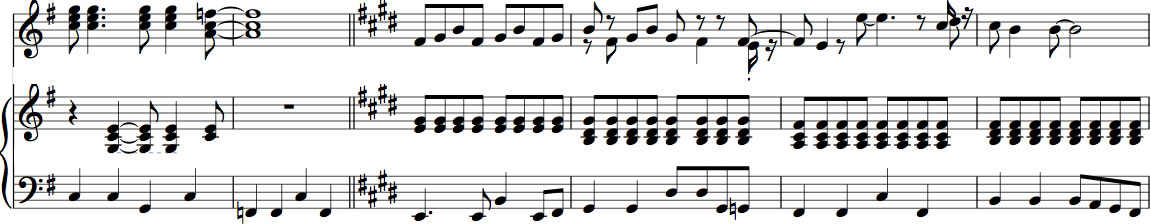 IV
E: bVI or V/bII   bII           I                 iii                 ii7                V
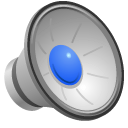 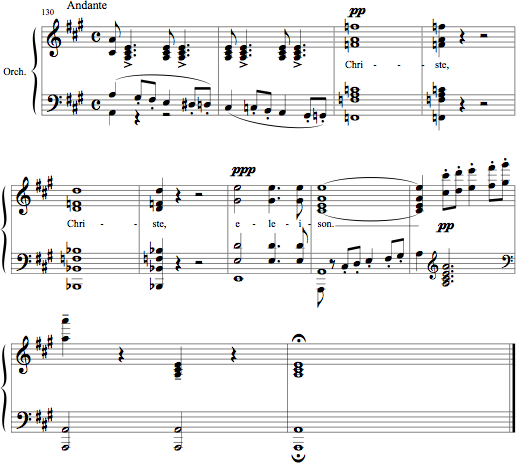 Verdi, 
Requiem, 
Kyrie
A: I                                       bVI  (V/N)
N                         V               I
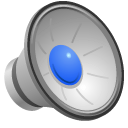 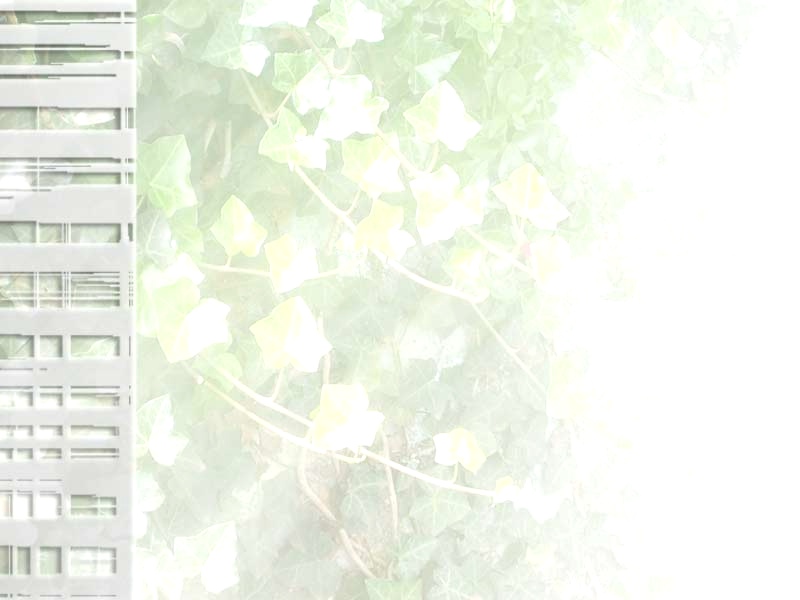 Nice examples but
You might have noticed something else about the Neapolitan in the last two examples.

The Beatles and Verdi used it in root position!
Hey, doesn’t it have to be in first inversion?
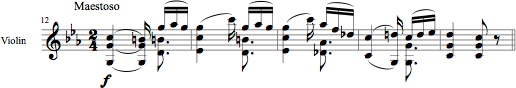 N      ( i ) V           i
No, but watch that dim. 5 between the b2 and scale degree 5! 
Here Paganini uses a passing 1 to finesse the bass motion to V.
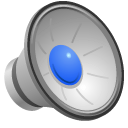 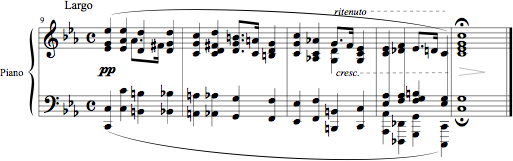 Of course if you’re Chopin, you may not mind that dissonant tritone
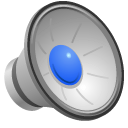 N6 makes a great pivot chord
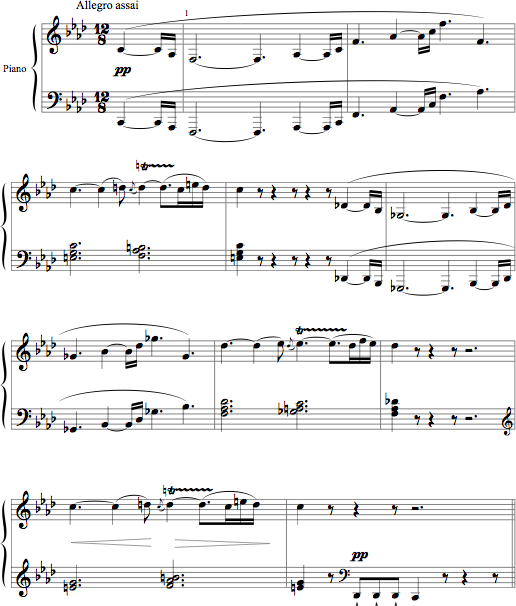 . . in a chromatic modulation, 
and it works well in sequences
[Speaker Notes: Beethoven op. 57]
Analyze the first four bars of Beethoven’s Op. 57 in f minor.  
What happens in mm. 5-8?
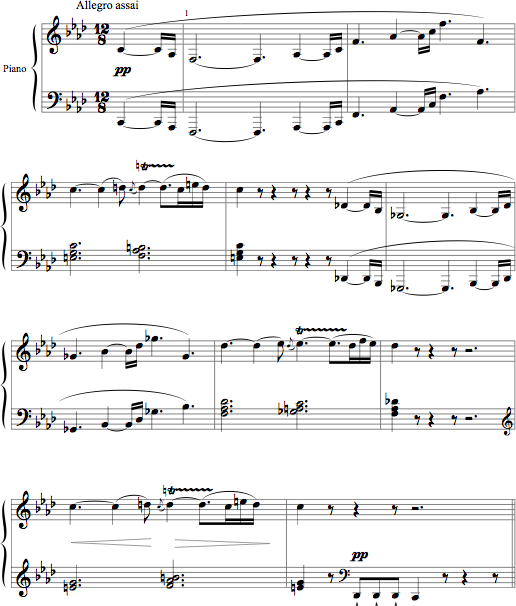 The first four mm. are sequenced a half-step higher.
V6    vii°43/V  V6
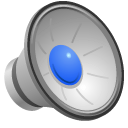 As the initial entrance on 5/C tonicized f minor, so the entrance on 5/Db tonicizes Gb.
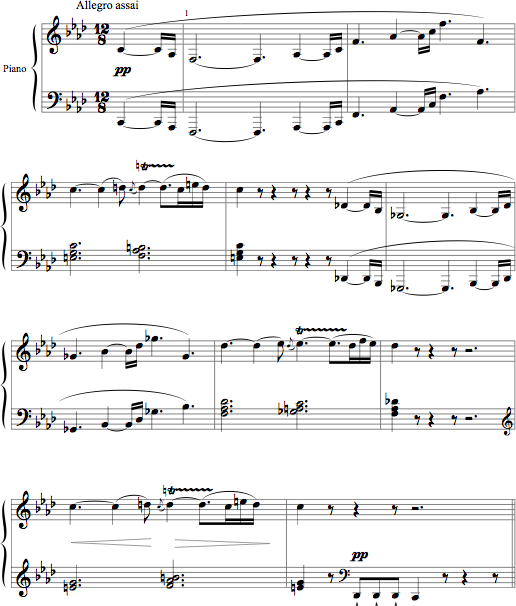 Beethoven actually modulates to bII, but moves back to I: Db, which becomes the bVI of f!
Gb: V6     vii°43/V     V6
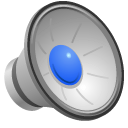 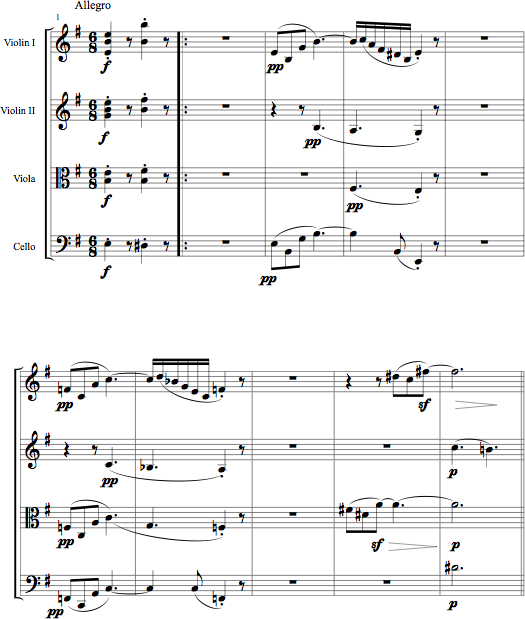 i   V6               i            V7        i
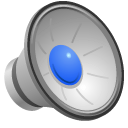 bII        V7/bII   bII                vii°7             V65
Beethoven, String Quartet, op. 59 no. 2, mvt. 1, mm. 1-10
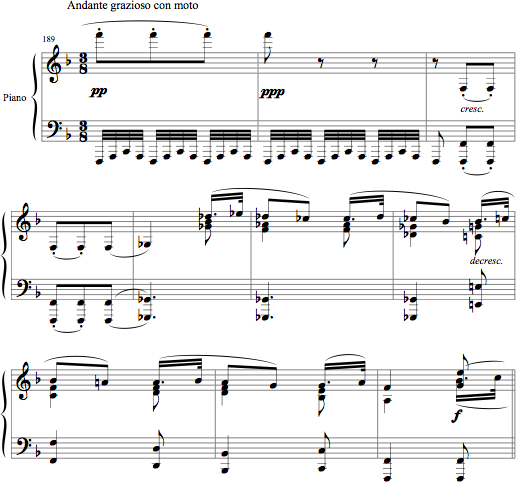 I
bII                                              V65
I              vi      IV           V7        I
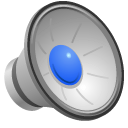 Beethoven, Andante Favori, mm. 189-98
[Speaker Notes: N6w]
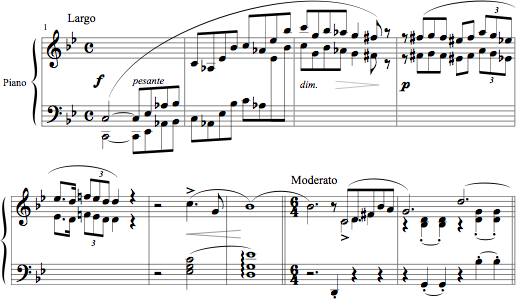 ?
bII6                                                V65  —————
—————            iv6        VI42                V7               i
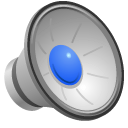 Chopin, Introduction to Ballade in g minor, mm.1 - 9
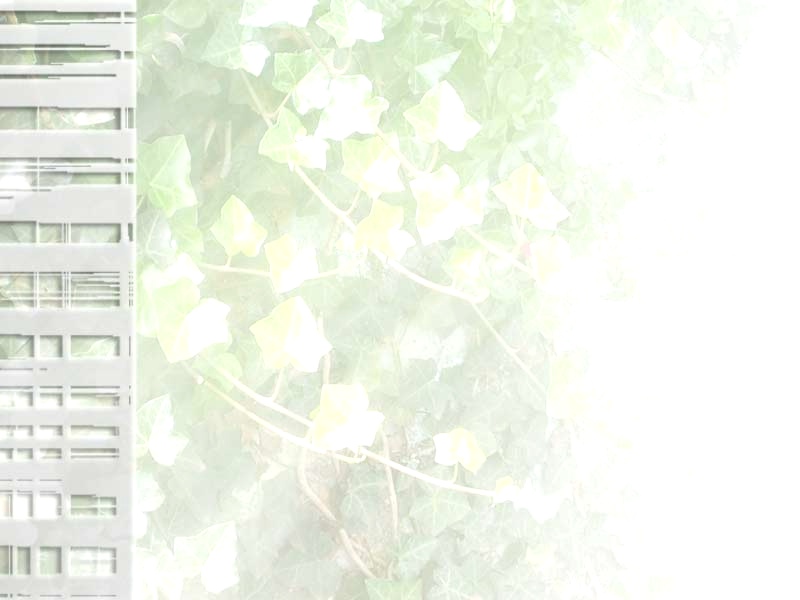 Setting a bass line with N6 chords
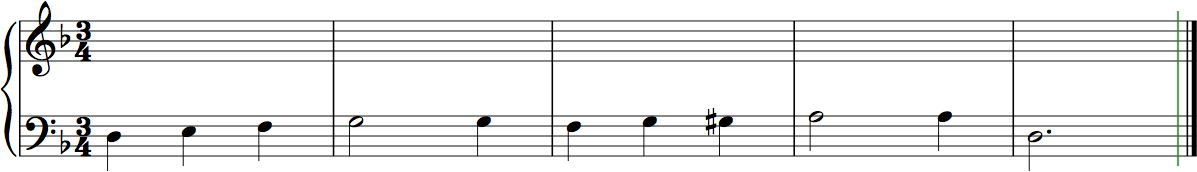 Where could you use Neapolitan sixth chords while figuring this bass?
Setting a bass line with N6 chords
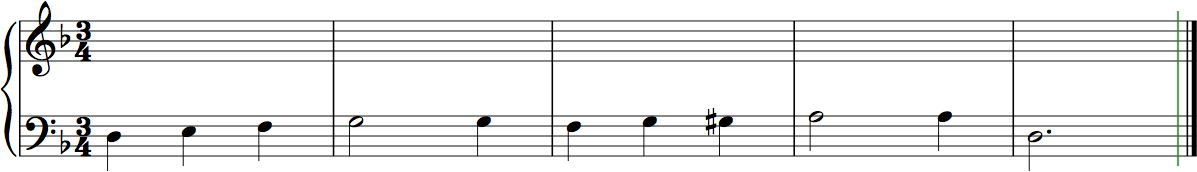 T———————P———D——T——P————D—————T
What is the fundamental progression outlined by this bass line?
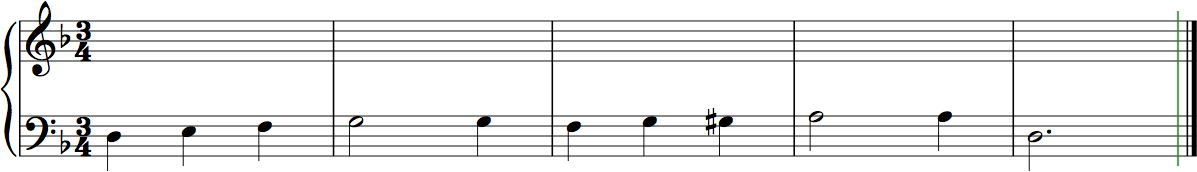 T--------------------P------D---T-----P---------D------------------T
i       ?      ?        N6          ?         ?    N6     ?       V             V         i
Use N6 for your first and second predominant, and use root position chords 
to express i and V at the beginning and at the final cadence.
How would you set those chords not in root position, but still express
T and D functions?  How would you set the chromatic tone?
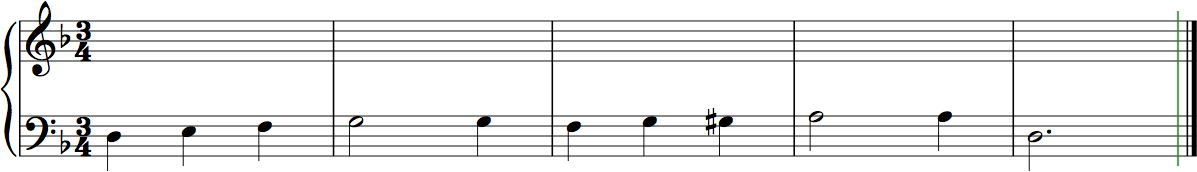 N6          V42     i6
i       vii°6    i6
N6   V6/V   V64          53      i
A tonic prolongation with vii°6 would work well within the first bar.
The first N6 could move to a dominant in third inversion, which resolves to i6.
The second N6 moves to the structural dominant through a secondary chord to V (either vii°/vii°7 or V6), and then to a cadential 64.
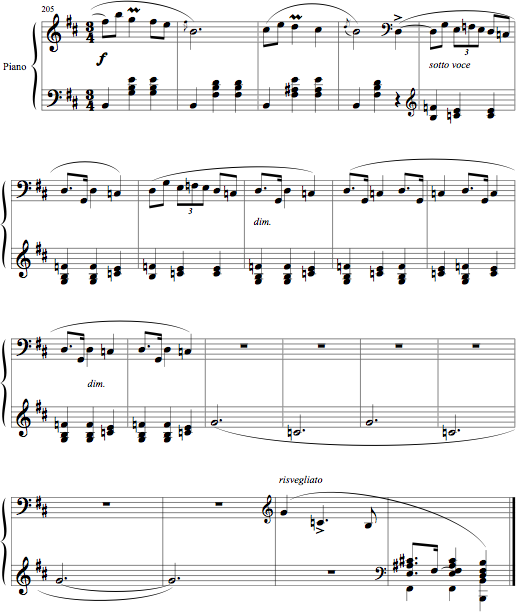 iv64               i               V7/ped.      i   bII: V65 I
V    7      i
Chopin, Mazurka in b minor, op. 33 no. 4, mm. 205-end
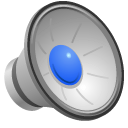 Add Chromatic (Mode mixture, bII or secondary chords) at each *
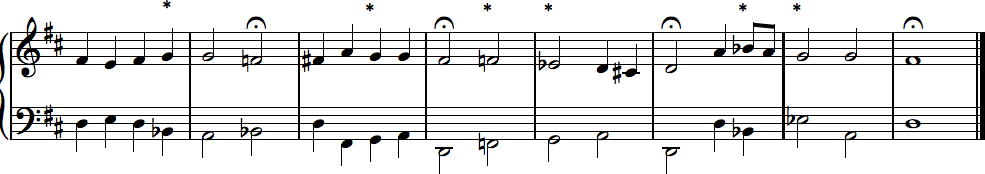 Schubert Waltz Analysis
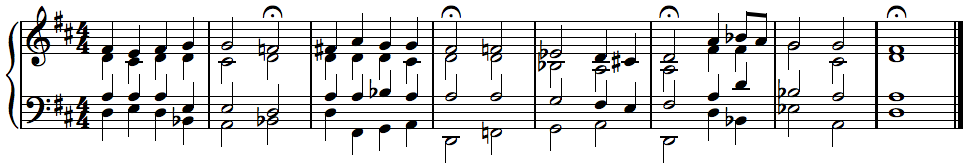 i   6  bII6 64 53 i
               V
i  V bII V7    i 
  bII
The Original
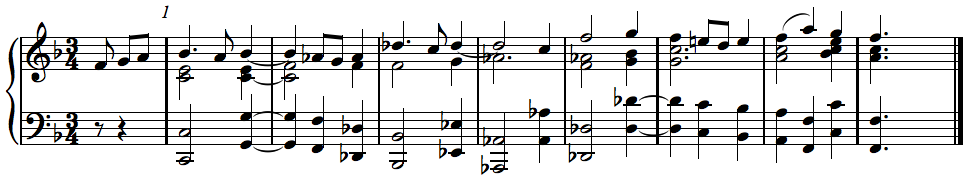 Questions: The Waltz is in F major, but
What key is tonicized in mm. 3-4?
How does Schubert get from F to this key and back to F?
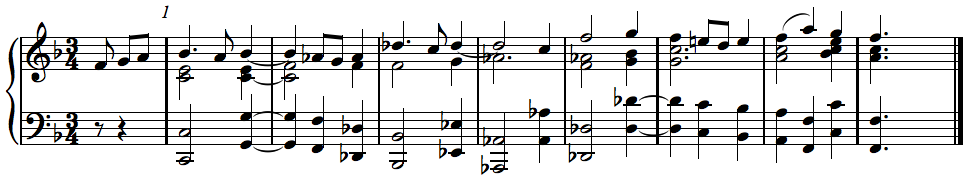 Answers:
bIII is tonicized in mm. 3-4
Mode mix serves as a pivot (m. 2), while the g° chord (which can also be heard as part of a vii°7) pivots back to F
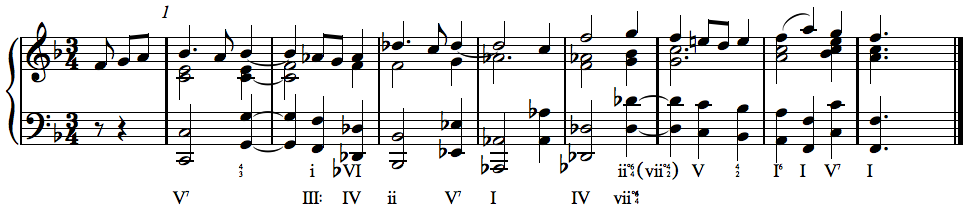 Where can you locate melodic sequence?